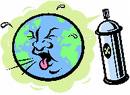 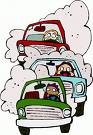 Greenhouse effect
Deforestation
Global Warming
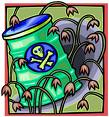 Ways that humans are 
destroying the earth:
Acid Rain
Extinction of animals
Pollution
What are the different ways that people are protecting the earth?
Renewable sources
of energy
Recycling
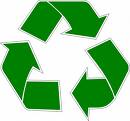 Ways that humans are 
protecting the earth:
Car sharing/public transport
‘Bags for life’ in shops
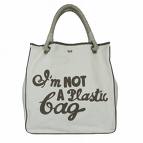 Religious people believe we should be stewards towards the world. What do you think this means?
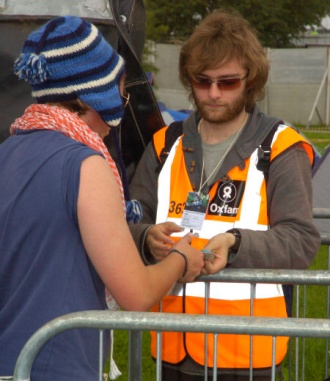 Hint :- Think about the job of a steward at a football event or a concert/ festival. What do they have to do?
Definitions of stewardship
A steward is like a caretaker who looks after and cares for the world.

Stewardship is a God given responsibility to manage or control the Earth.

It means carefully looking after something for the real owner. Christians and Muslims believe the Earth belongs to God.
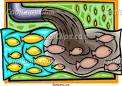 [Speaker Notes: Complete the L4/L5 sheets]
Religious people believe that human 
beings are stewards and we should care 
for the world and it is our responsibility 
to do this.

The term in Islam is ‘Khalifah.’
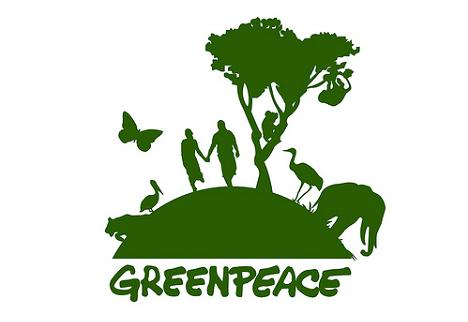 Muslims believe that Allah has handed the planet over to humans to look after. Humans are guardians or Khalifahs.
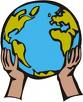 So does “dominion” and “rule” mean we can do what we like?
NO – dominion means “kingship” implying we should rule wisely. It means being responsible for God’s world.
NO- doing what we like has led to the current situation where fossil fuels are running short, some species of animals are extinct and the world is heavily polluted.
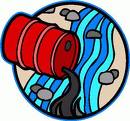 WHAT DO YOU THINK?

Did God make a mistake in giving
humans the responsibility of looking 
after the world? Why?
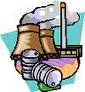 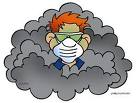 “The world is there for us humans to enjoy; that’s all that matters.”
	Do you agree? 
Why?